25th India Fellowship Seminar
Impact of Ind AS 104 in Life Insurance Reporting
Presented by:
Jinal Sheth
Ankur Goel
Tribhuvanaram Sundaramurti

Guide: Kshitij Sharma
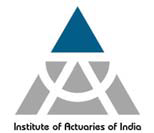 9 June 2016, Mumbai
Indian Actuarial Profession
Serving the Cause of Public Interest
Agenda
Objective and Scope of Ind AS 104 
Contract Classification & Unbundling
Embedded Derivatives
Recognition & Measurement
Liability Adequacy Testing (LAT)
Disclosures
General Impact on Life Insurers
Impact on Reporting for Life Insurers
Financial Statements
Disclosures
Timelines
Key Issues that Need Clarification
www.actuariesindia.org
2
Objective and Scope of Ind AS 104
Objective
To specify the financial reporting for insurance contracts by any entity that issues        contracts.
Scope
An entity shall apply this Indian Accounting Standard to:-

Insurance contracts (including reinsurance contracts) that it issues and reinsurance contracts that it holds.

Financial instruments that it issues with a discretionary participation feature.
www.actuariesindia.org
Insurance Contract - Definition
Ind AS 104 requires the contracts to be classified as Insurance or Investment contract.










The risk transferred in the contract must be insurance risk (risk except for financial risk).
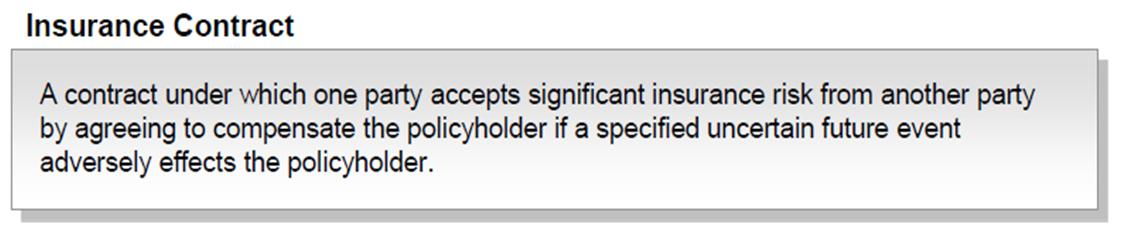 www.actuariesindia.org
4
[Speaker Notes: Uncertain future event
Uncertainty (or risk) is the essence of an insurance contract. Accordingly, at least one of the following is uncertain at the inception of an insurance contract:
whether an insured event will occur;
when it will occur; or
how much the insurer will need to pay if it occurs.]
Unbundling of Contracts
Some insurance contracts contain both insurance and deposit components. Unbundling is required if both the following conditions are met:

 Insurer can measure the deposit component separately 

Insurer’s accounting policies do not otherwise require it to recognise all obligations and rights arising from the deposit component.
If unbundled, 
  Apply this Standard to the insurance component.
  Apply Ind AS 39 to the deposit component.
www.actuariesindia.org
5
Embedded Derivatives
Ind AS 39 requires an entity to separate embedded derivatives from the host instrument that contains them, measure them at fair value and recognise changes in their fair value in profit or loss. 
However, an insurer need not separate an embedded derivative that itself meets the definition of an insurance contract.
www.actuariesindia.org
6
Discretionary Participation Features
In Insurance Contracts
In Financial Instruments
= Guaranteed Element 
+ Discretionary Participation Feature

Liability: Need not to recognise it 	separately. It can be 	classified as Total Liability
(However it can be classified as guaranteed element and equity component)

Premium: Recognise all premiums 	as Revenue without 	separating any portion that 	relates to equity component
Liability: If entire discretionary 	participation feature 	classified as liability – Apply 	Liability Adequacy Test 

		If part/all of feature 	classified as separate equity 	component – Apply Ind As 	39. ( Include Intrinsic Value 	of Option)

Premium: Recognise all premiums 	as revenue and recognise 	as an expense the 	resulting increase in 	carrying amount of liability
www.actuariesindia.org
7
Recognition & Measurement
www.actuariesindia.org
8
Liability Adequacy Testing
If the test shows that the liability is inadequate, the entire deficiency must be recognised in profit or loss
The liability measurement principles are pretty stringent in India as negative reserves are not considered and flooring of reserves to the surrender value in the valuation of policy liabilities
www.actuariesindia.org
9
Impact on Life Insurers
Most material  impact of Ind AS 104 is on disclosures which will require heavy investment  of resources in the initial years of implementation
www.actuariesindia.org
10
Key Implications of Un-bundling
www.actuariesindia.org
11
Impact on Reporting for Life Insurers
www.actuariesindia.org
12
Financial Statements: P&L Account
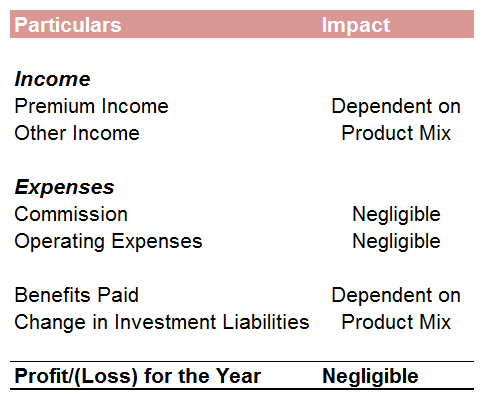 Premium Income, Commission, Investment Income & Claims on Investment contracts removed from P&L

 Impact of investment contracts adjusted in change in Investment Liabilities

 DAC amortised – reducing volatility on bottom line by equalising the acquisition costs over the contract period
www.actuariesindia.org
13
Financial Statements: Balance Sheet
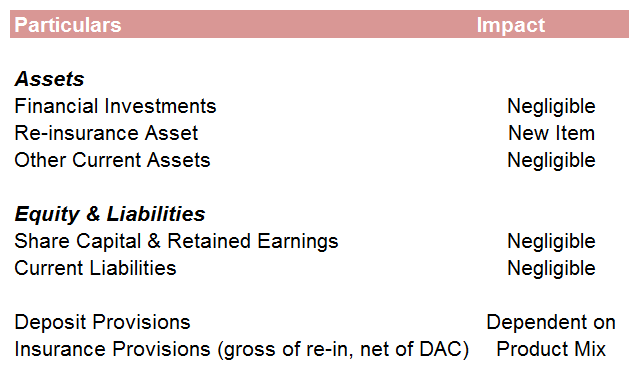 Reinsurance Asset shown separately

 Valuation of Investments as per other Accounting Standards

 Deposits for investment contracts shown separately

 Adjustment for DAC in calculation of Insurance Liabilities
www.actuariesindia.org
14
Disclosures Under IND AS 104
www.actuariesindia.org
15
Additional Disclosures:
Disclose information that enables users of its financial statements to evaluate the nature and extent of risks arising from insurance contracts
Objectives, policies, processes and methods used for managing risks arising from insurance contracts

 Information about insurance risk (before and after risk mitigation actions)

 Information about financial risks - credit risk, liquidity risk and market risk
www.actuariesindia.org
16
Additional Disclosures: Risk Summary
www.actuariesindia.org
17
Additional Disclosures: Risk Management
www.actuariesindia.org
18
Additional Disclosures: Insurance Risk
www.actuariesindia.org
19
Additional Disclosures: Financial Risks
Disclosure of Financial Risks covered in Ind AS 107. Additional requirements from Ind AS 104 regarding insurance contracts given below :
www.actuariesindia.org
20
Reporting Timelines
Required to prepare Ind-AS based standalone and consolidated financial statements for FY2018-19 with comparatives of 
	FY2017-18

Only to be applied from above time, and not permitted to adopt earlier

Required to submit ‘pro forma Ind-AS financial statements’ to IRDA from quarter ending 31 December 2016 onwards until implementation
www.actuariesindia.org
21
Key Issues That Need to be Addressed
www.actuariesindia.org
22
Questions?
www.actuariesindia.org
23